To a physicist, mathematics is a toolbox. Before attacking a particular problem, you should have the necessary tools for the job!
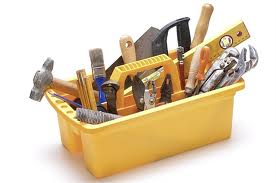 Are your Maths tools sharp and good to go?
Physics WoF
Right Angled
Trigonometry
Calculator
Pythagoras
EXP button
Maths
Toolbox
Estimation
Exponents
Fractions 
manipulations
formulae 
Substitutions
Rearrange Equations
Solving
Equations
Algebra
Physics WoF
Calculator
EXP button
Maths
Toolbox
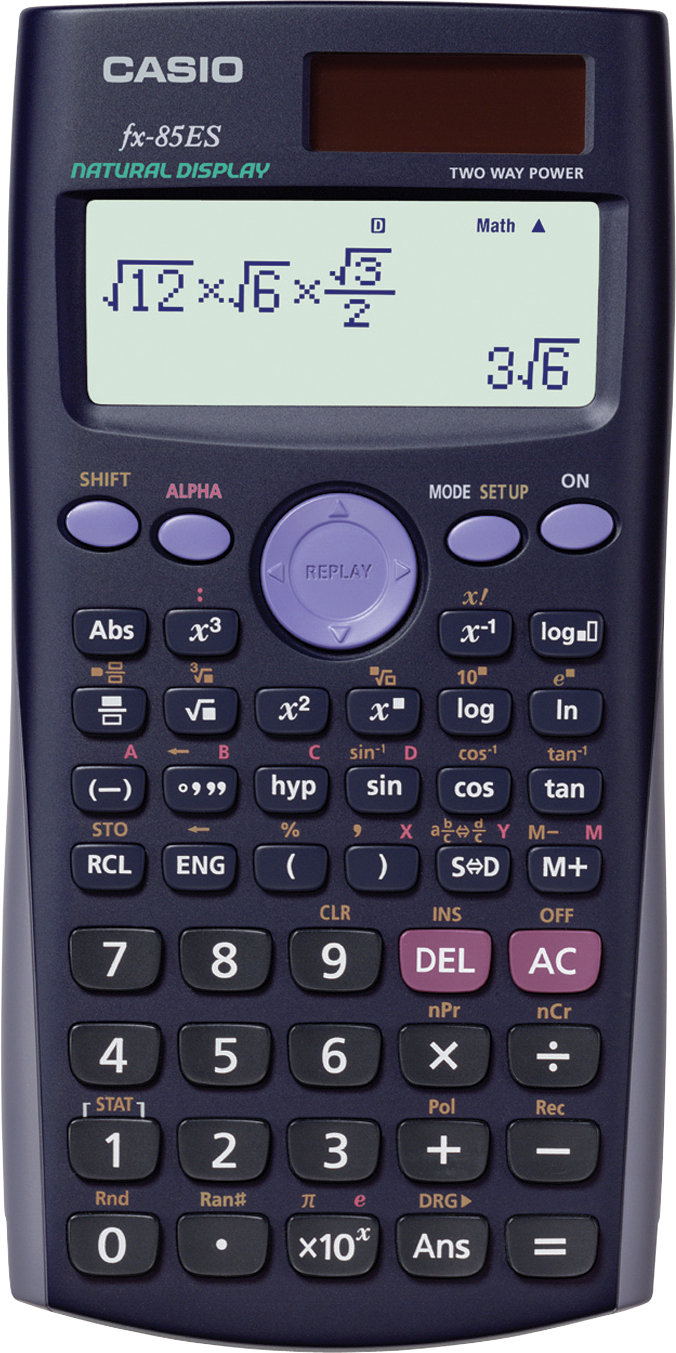 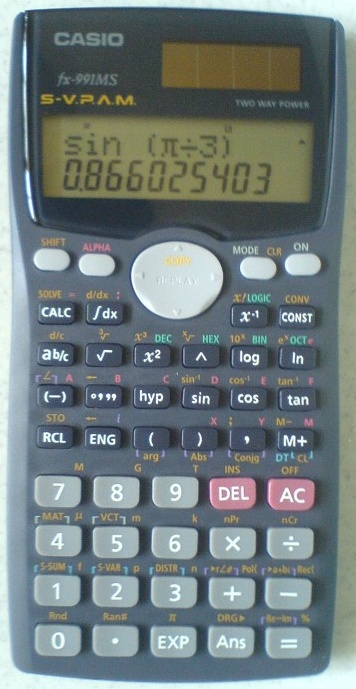 Calculation example:
(2 × 103) × (3 × 105) = 6 × 108 

Note! To enter a number like 1.5 × 1011

 press 1.5 Exp 11   or 1.5           11

NOT 1.5 × 10 Exp 11
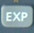 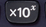 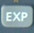 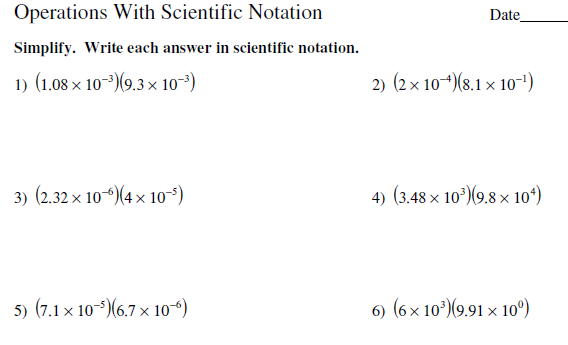 Look on Moodle for practice!
Physics WoF
Calculator
EXP button
Maths
Toolbox
Estimation
Estimation   - make it 1 sf !
Physics WoF
Calculator
EXP button
Maths
Toolbox
Estimation
formulae 
Substitutions
Substitution
Substitute the values into the equation
Calculate the answer to the correct significant figures
Give the correct unit to your answer.
d = vit + ½ at2	
  
calculate d 
  when vi = 4 m s-1, t = 2 s, a = 9.8 m s-2
Substitution
Substitute the values into the equation
Calculate the answer to the correct significant figures
Give the correct unit to your answer.
vf2 = vi2 + 2ad	
				calculate vf	
          when: vi = 3.0 m s-1, a = 9.8 m s-2, d = 15 m
Calculate F
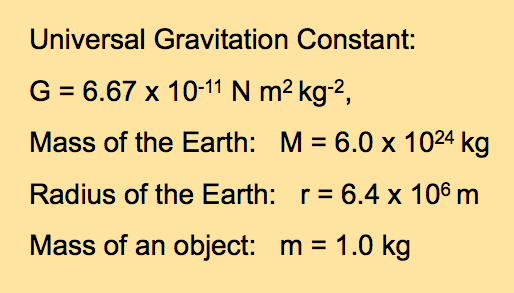 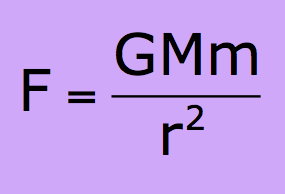 given
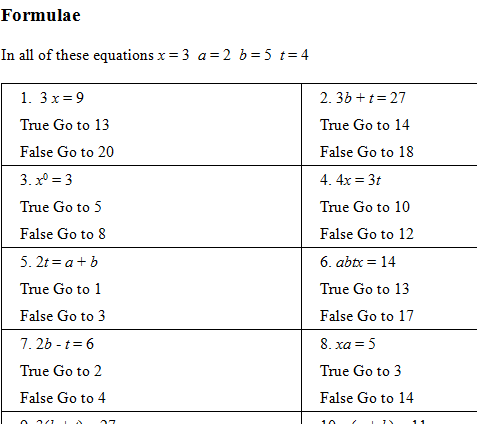 Look on Moodle for practice!
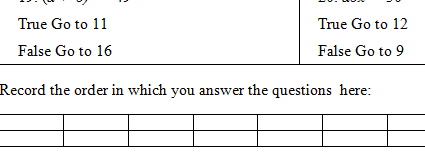 Physics WoF
Calculator
EXP button
Maths
Toolbox
Estimation
formulae 
Substitutions
Rearrange Equations
Equations
Make the letter in brackets the subject of the equation.
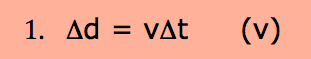 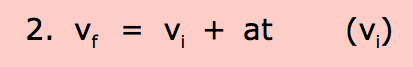 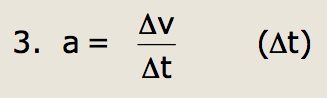 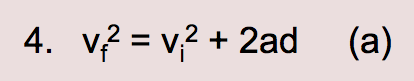 Equations
Make the letter in brackets the subject of the equation.
d  = vit + ½ at2    (a)  when vi = 0
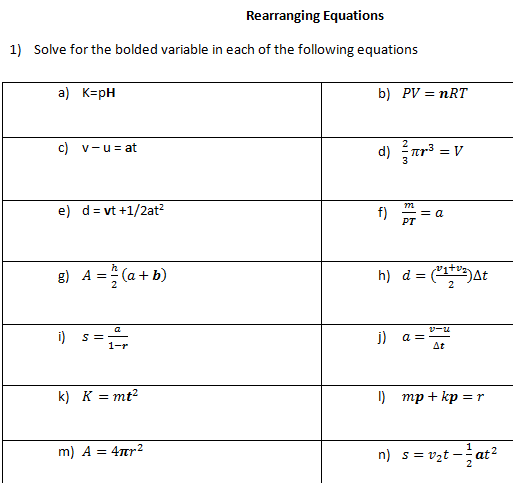 Look on VLC for practice!
Physics WoF
Calculator
EXP button
Maths
Toolbox
Estimation
formulae 
Substitutions
Rearrange Equations
Solving
Equations
Algebra
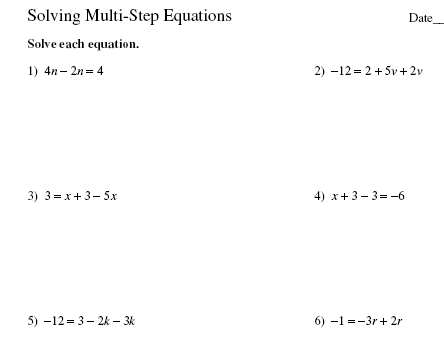 Look on Moodle for practice!
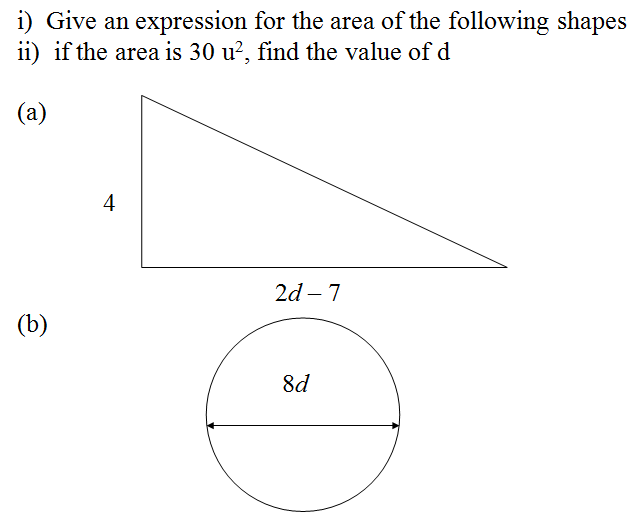 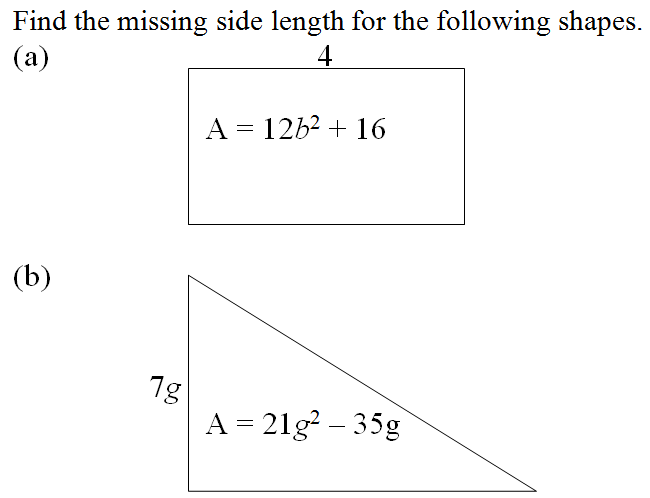 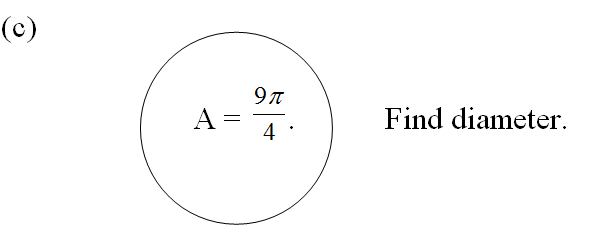 Physics WoF
Calculator
EXP button
Maths
Toolbox
Estimation
Fractions 
manipulations
formulae 
Substitutions
Rearrange Equations
Solving
Equations
Algebra
upside down picnic table method
Victoria eats  ¼ of a pie and Laura eats  2/3 of a pie.
a) What fraction do they eat altogether?
b) What fraction of pie is left over?
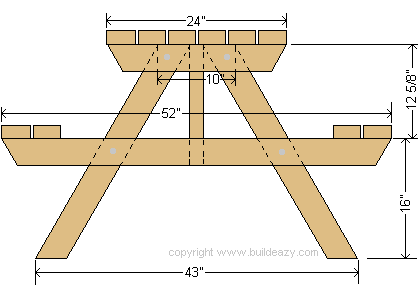 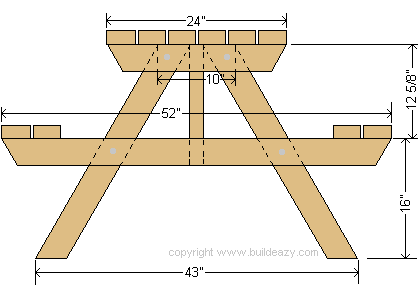 Simplify where 
possible
1.
4.
2.
5.
3.
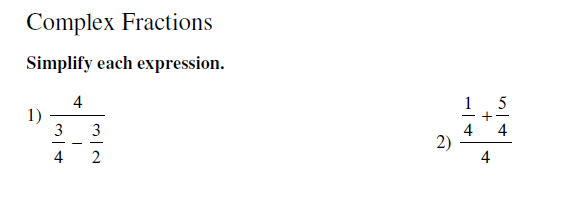 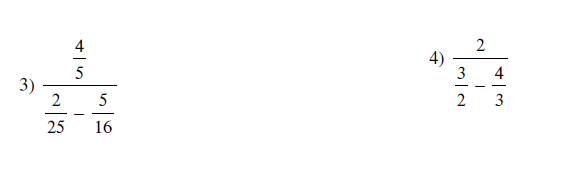 Look on VLC for practice!
Physics WoF
Calculator
EXP button
Maths
Toolbox
Estimation
Exponents
Fractions 
manipulations
formulae 
Substitutions
Rearrange Equations
Solving
Equations
Algebra
Y11 Algebra Review: Exponents / Indices
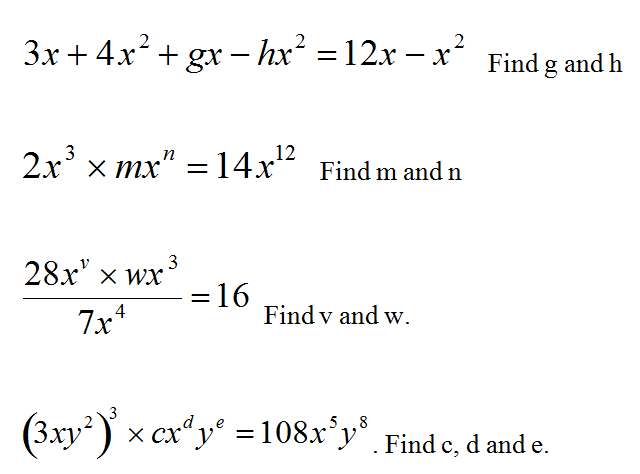 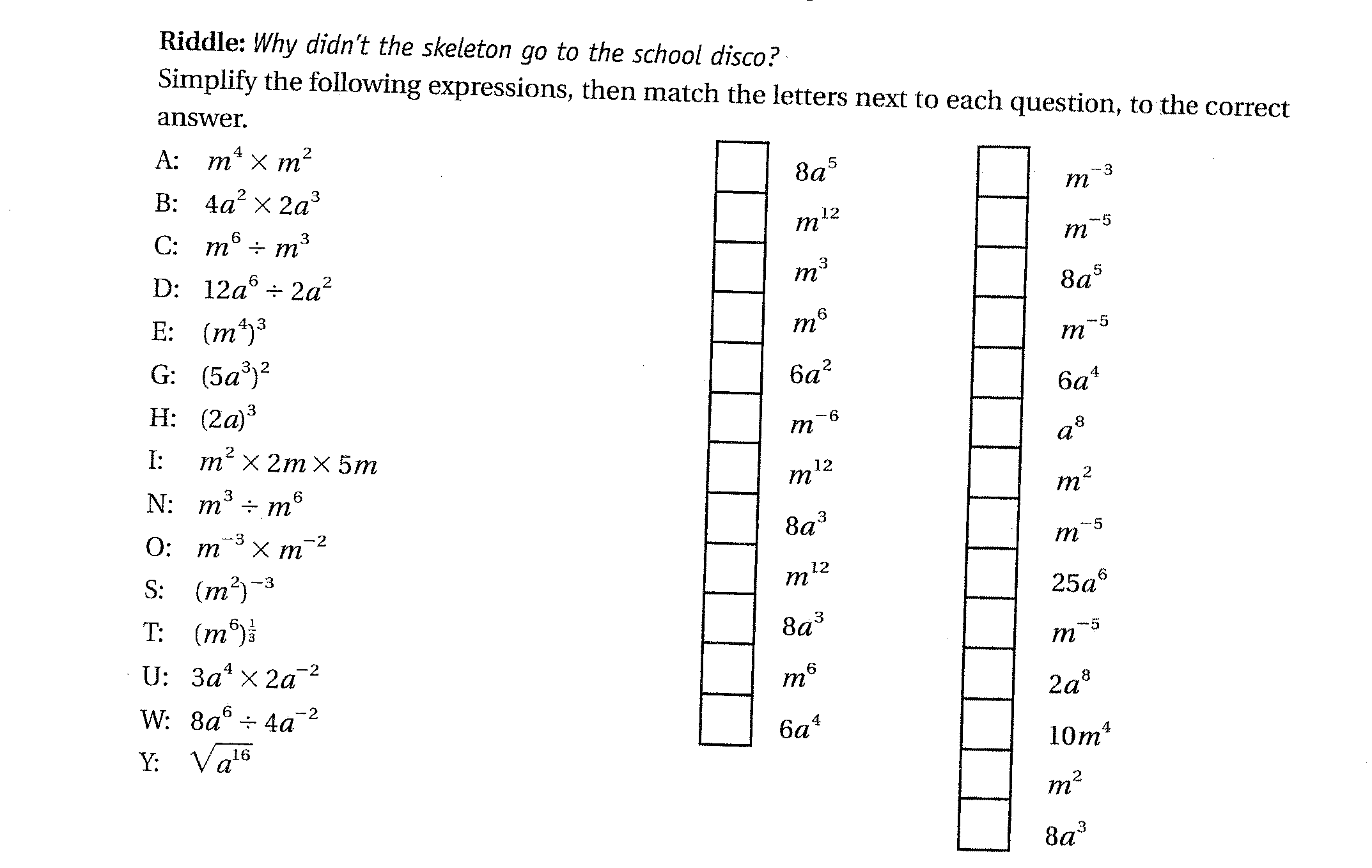 Physics WoF
Calculator
Pythagoras
EXP button
Maths
Toolbox
Estimation
Exponents
Fractions 
manipulations
formulae 
Substitutions
Rearrange Equations
Solving
Equations
Algebra
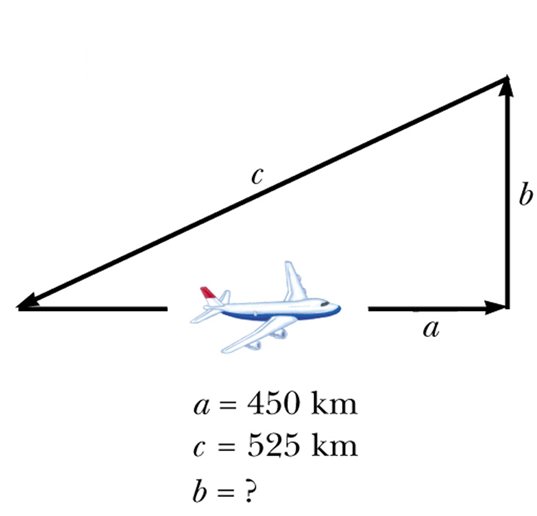 5252 = 4502 + b2
73125 = b2
b = 270.42
b= 270 km
Physics WoF
Right Angled
Trigonometry
Calculator
Pythagoras
EXP button
Maths
Toolbox
Estimation
Exponents
Fractions 
manipulations
formulae 
Substitutions
Rearrange Equations
Solving
Equations
Algebra
First identify the sides of the triangle
The longest side is called the…
Hypotenuse.
The side opposite is called the…
Opposite.
The remaining side is the…
Adjacent
HYP
OPP
θ
ADJ
Right angled Trig Ratios
HYP
OPP
θ
ADJ
SOHCAHTOA
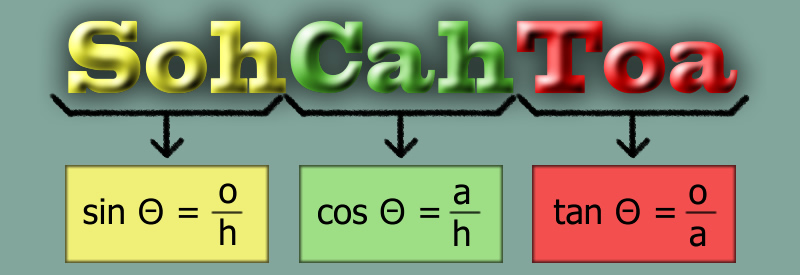 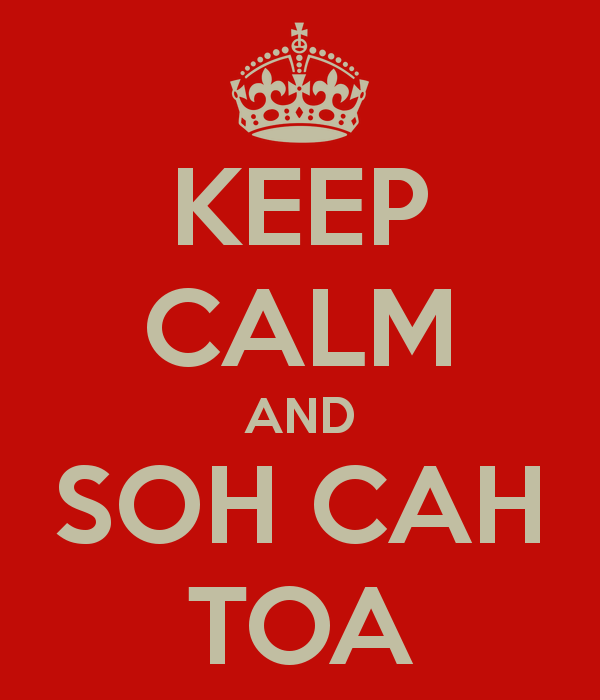 SOHCAHTOA
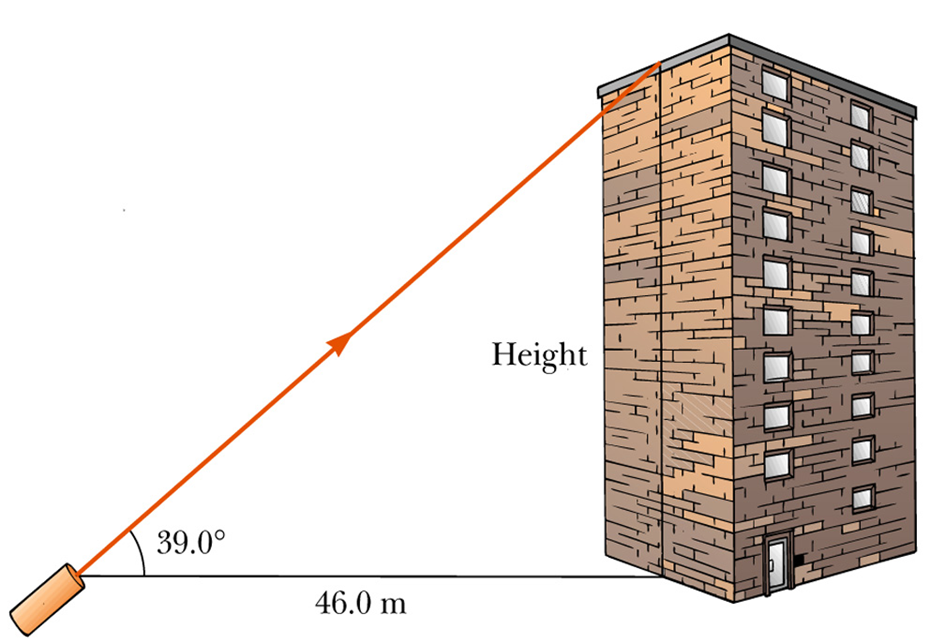 SOHCAHTOA
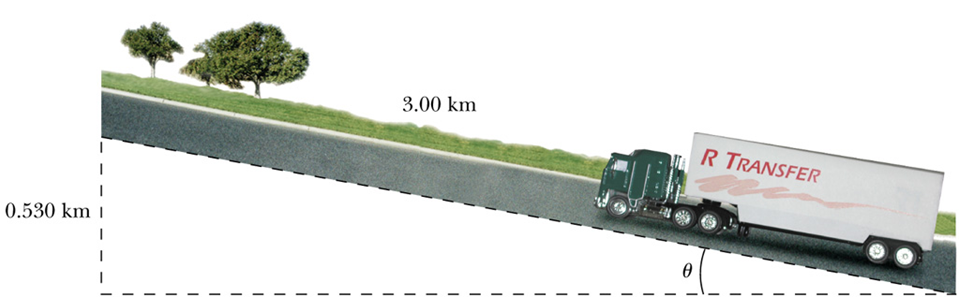 Joe buys a ladder which extends to 5.0 metres.
However he would not feel safe if the angle of the ladder is less than 70
How far up the wall would the ladder extend at this angle of 70°?
OPP
Why would he not feel safe if the ladder angle is less than 70°?
70
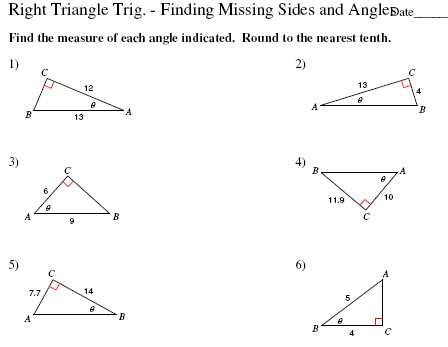 Look on VLC for practice!